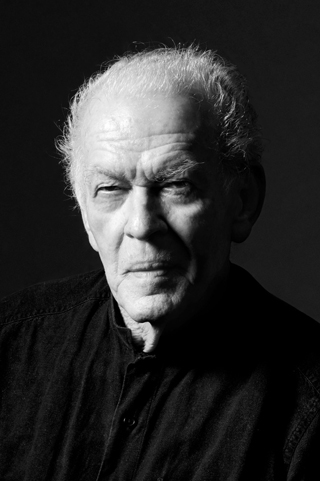 Джин Шарп
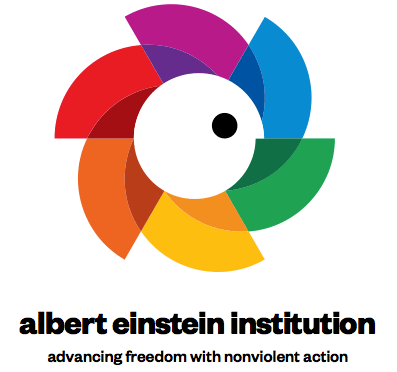 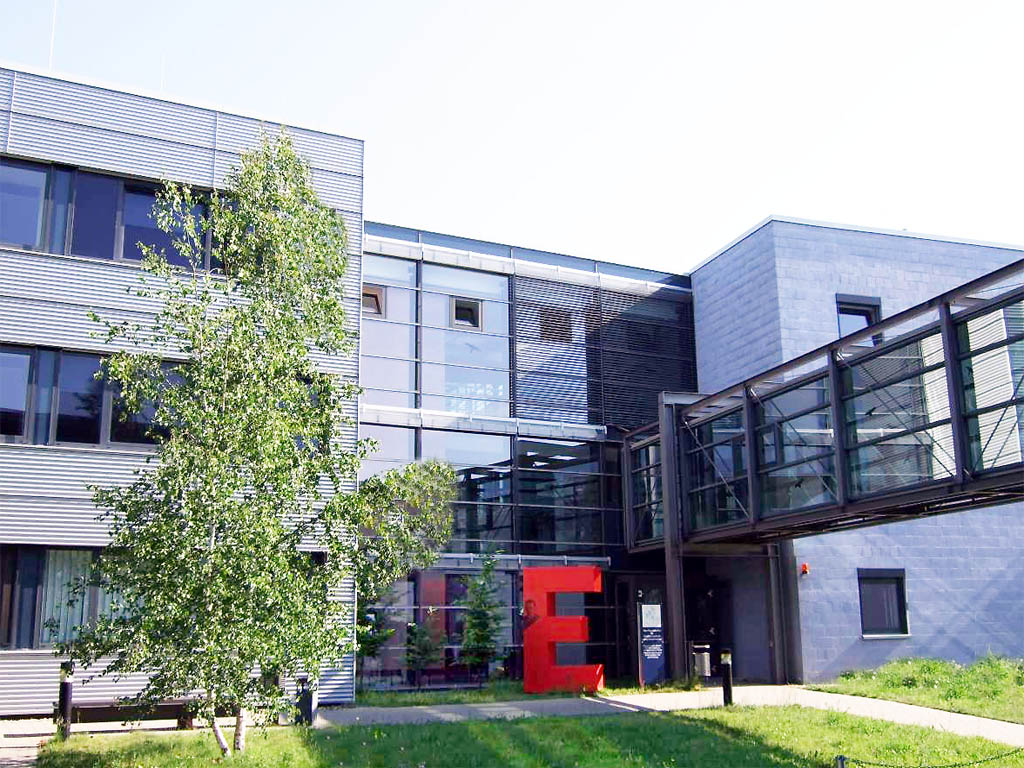 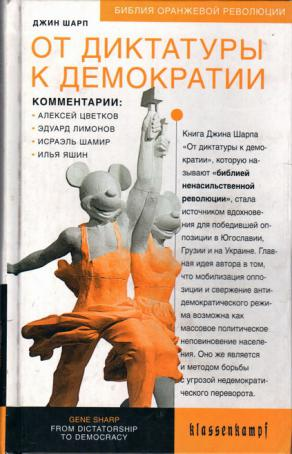 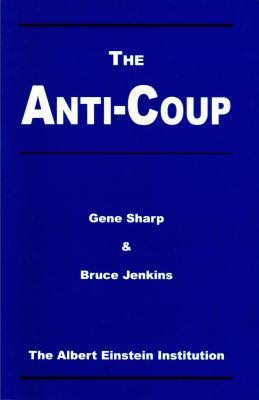 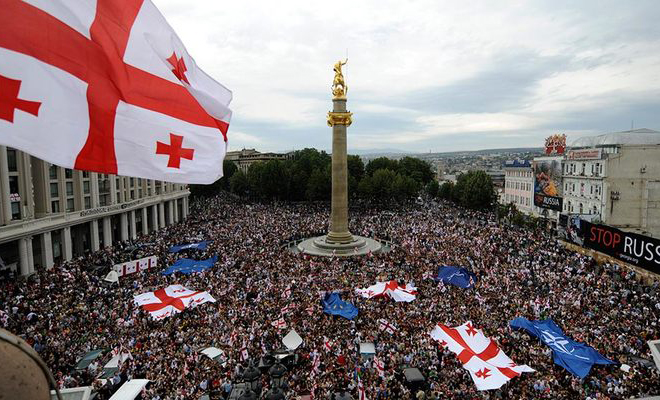 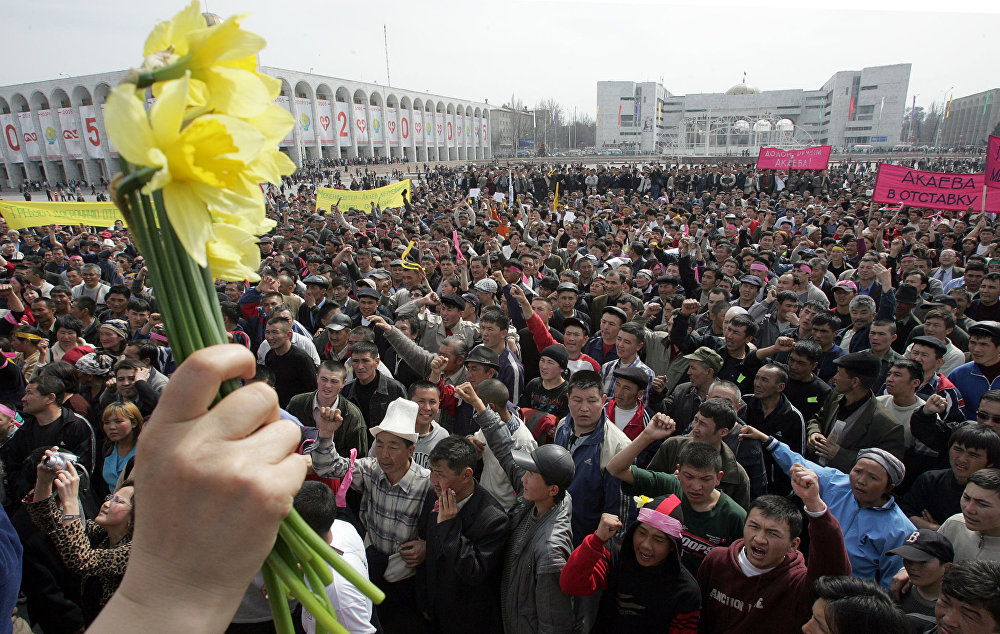 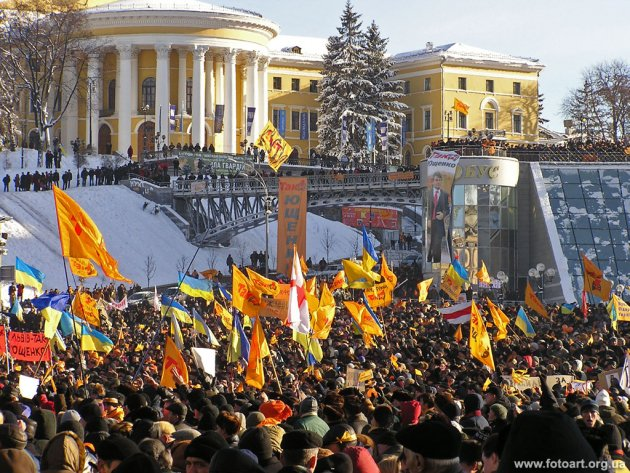 Основные причины цветных революций на постсоветском пространстве:
1) Глубокий кризис внутриполитического и экономического характера.
2) Интерес сверхдержав
3) Кризис методики и методологии российской внешней политики.
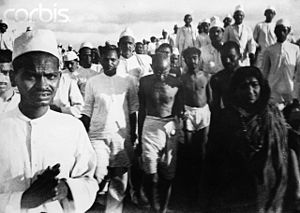 Ненасильственная революция
Ненасильственное сопротивление
Ненасильственная борьба 
Практика достижения политических целей без применения насилия, путём гражданского неповиновения, забастовок, отказа от сотрудничества, бойкота, символических протестов и др.
Методы ненасильственных действий
методы ненасильственного протеста и убеждения;
методы отказа от социального сотрудничества;
методы отказа от экономического сотрудничества; 
методы отказа от символического сотрудничества; 
методы отказа от политического сотрудничества;
методы ненасильственного вмешательства.
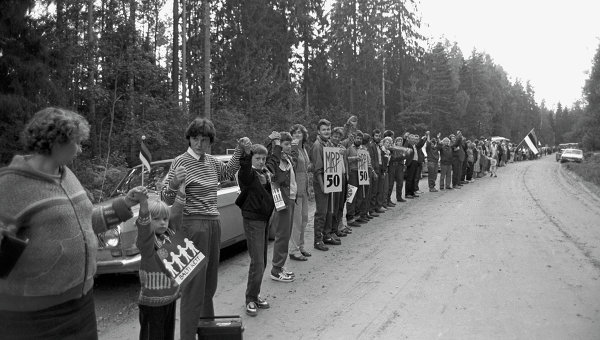 Д. Шарп сформулировал четыре задачи, выполнение которых обеспечит результативное сопротивление диктатуре:
укрепить в угнетённом населении решимость, уверенность и способность к сопротивлению;
укрепить независимые социальные группы и институты угнетённого народа;
создать мощное внутреннее сопротивление;
подготовить разумный стратегический план и умело претворить его в жизнь
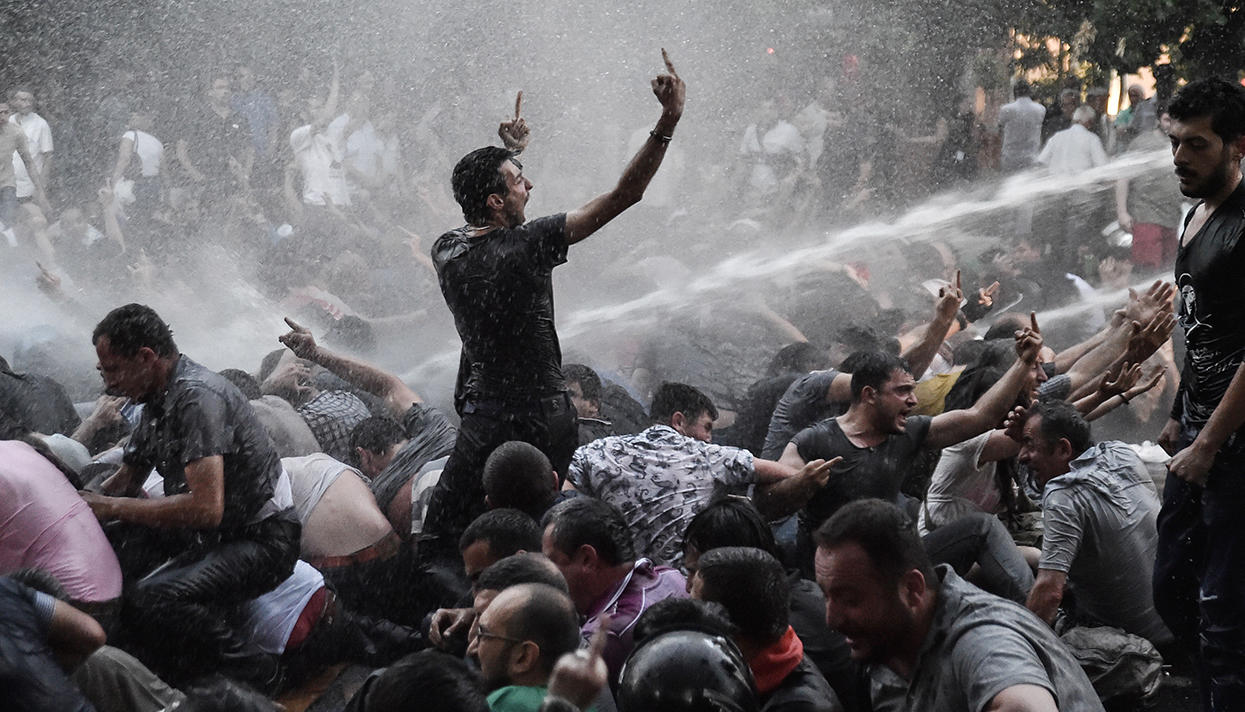 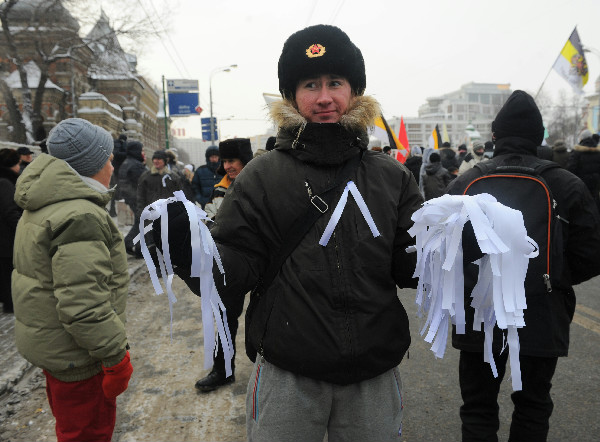 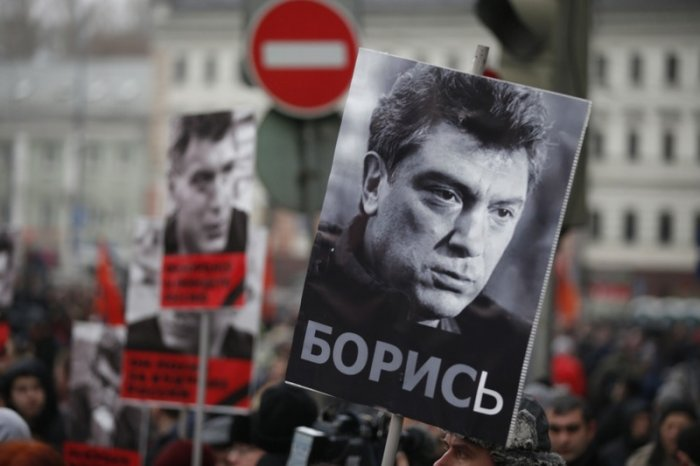 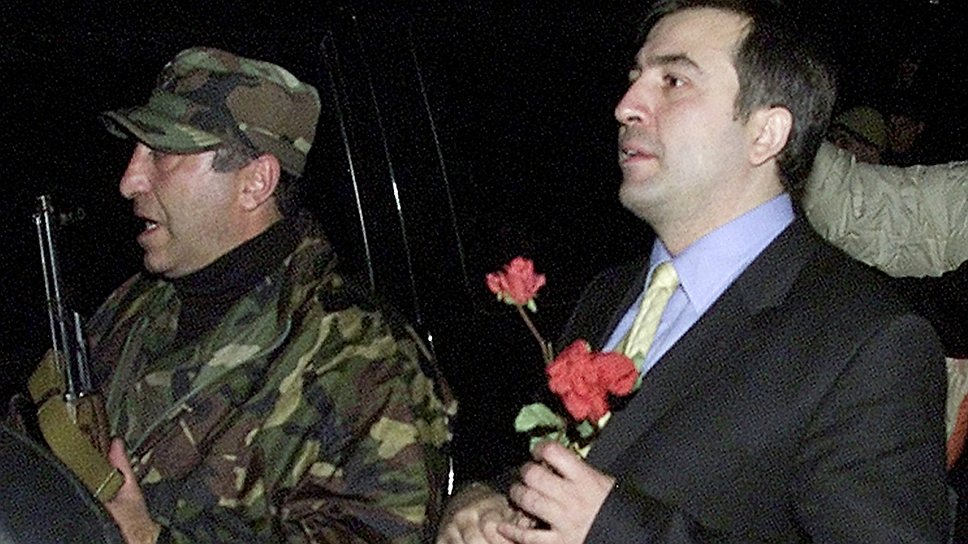